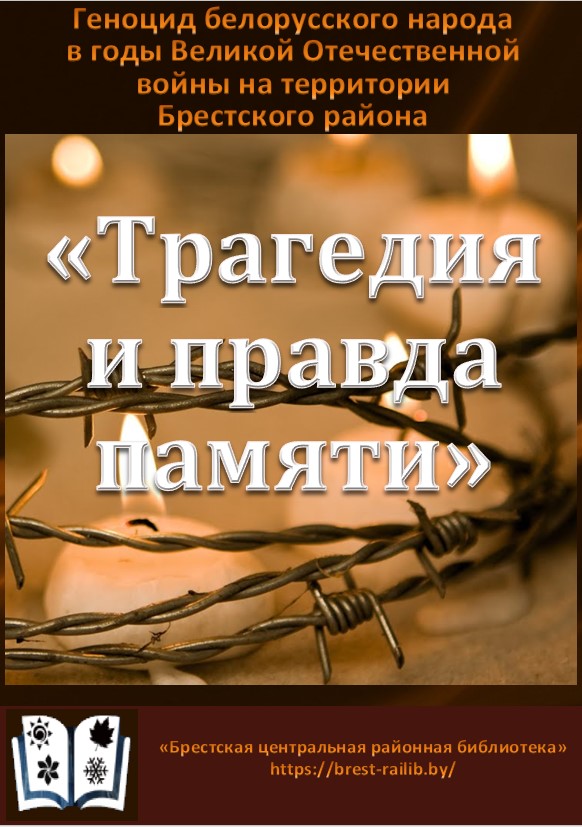 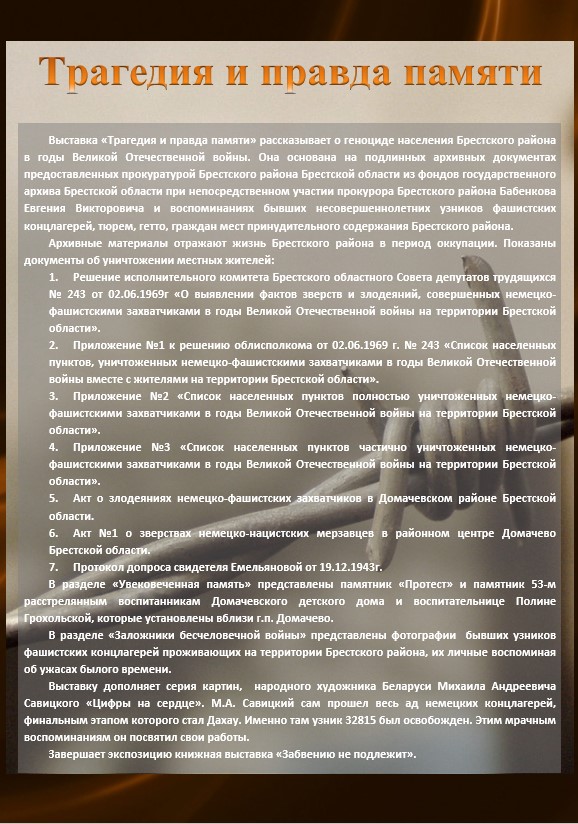 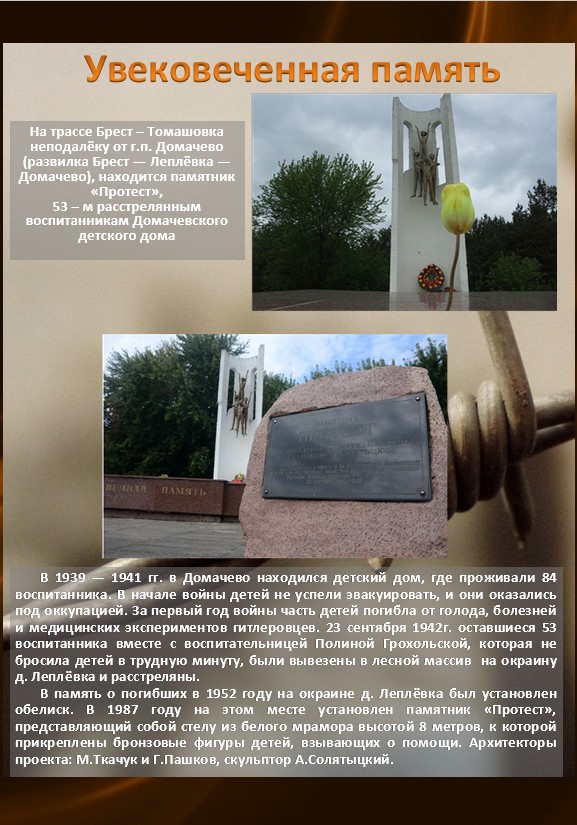 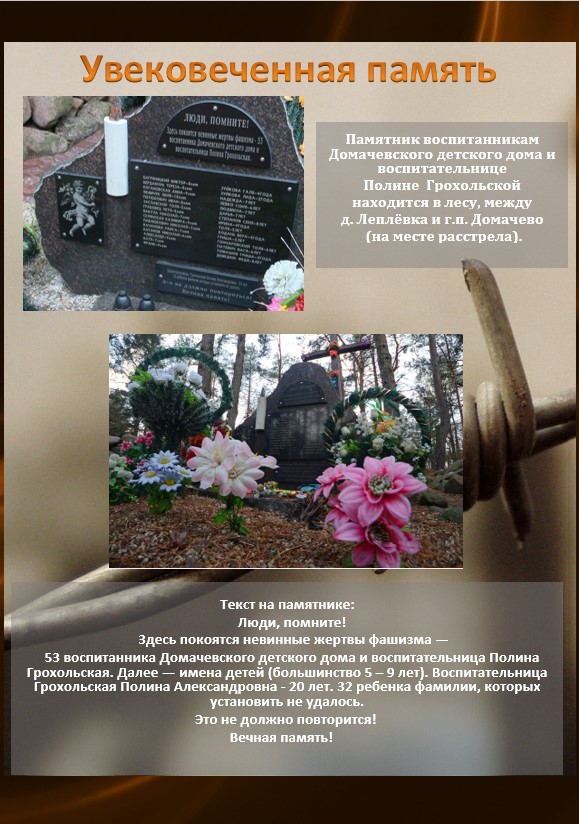 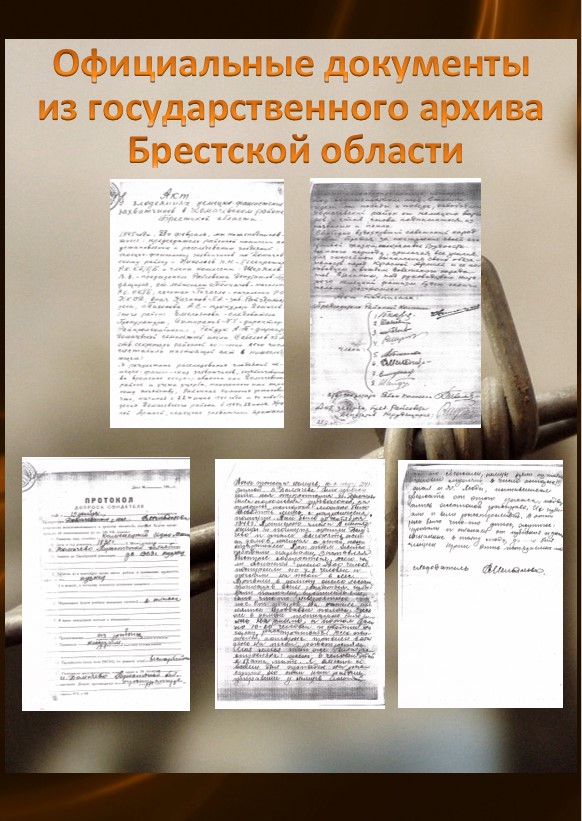 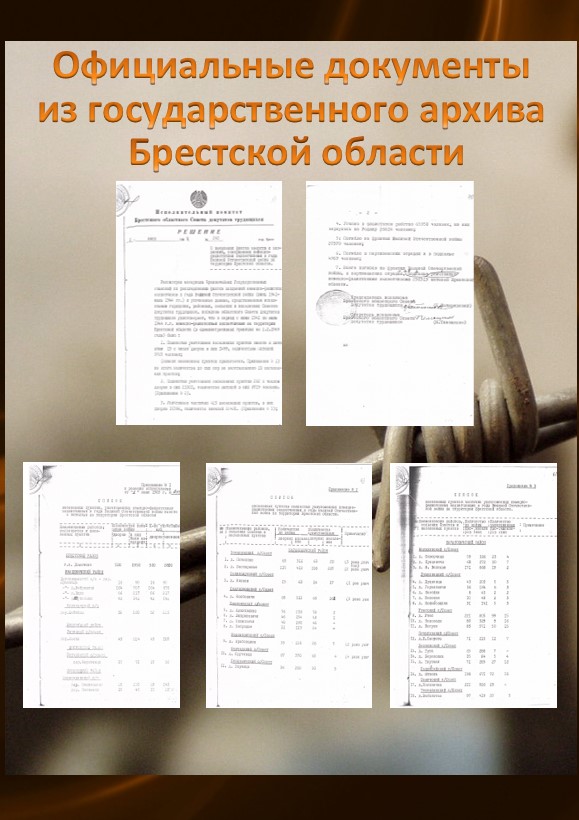 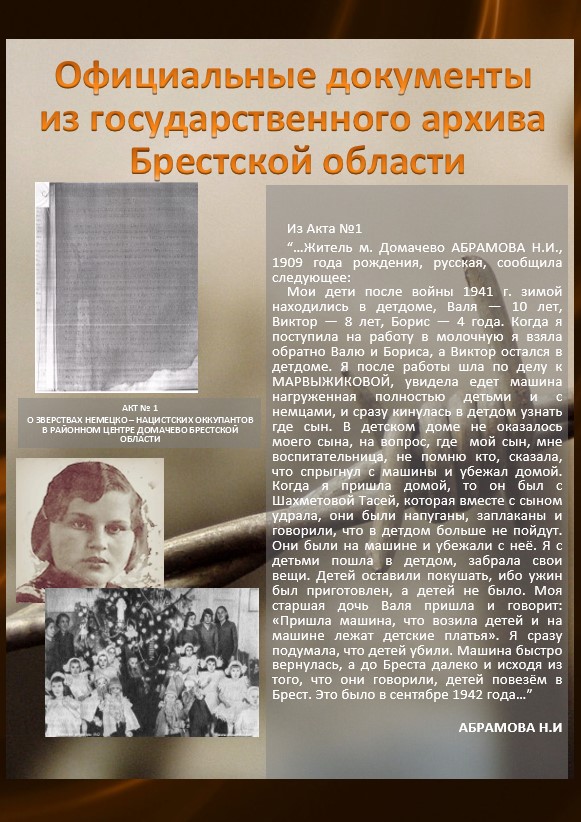 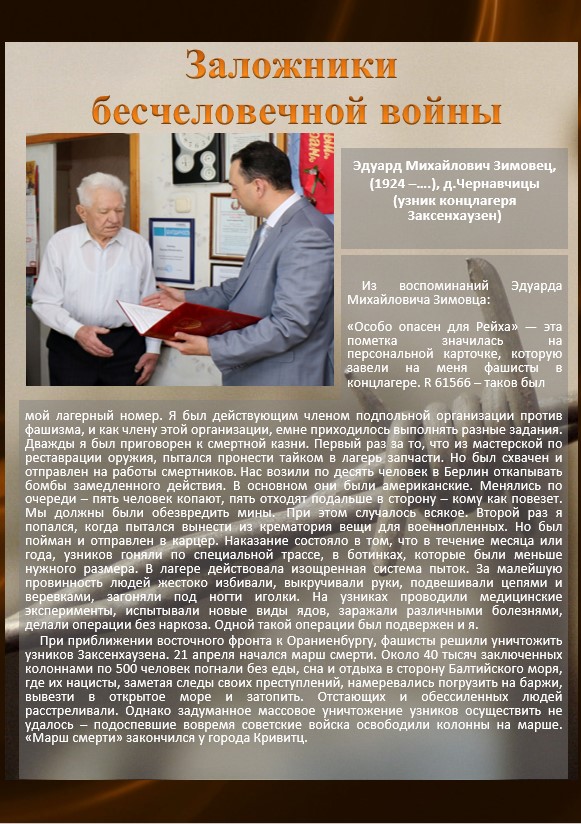 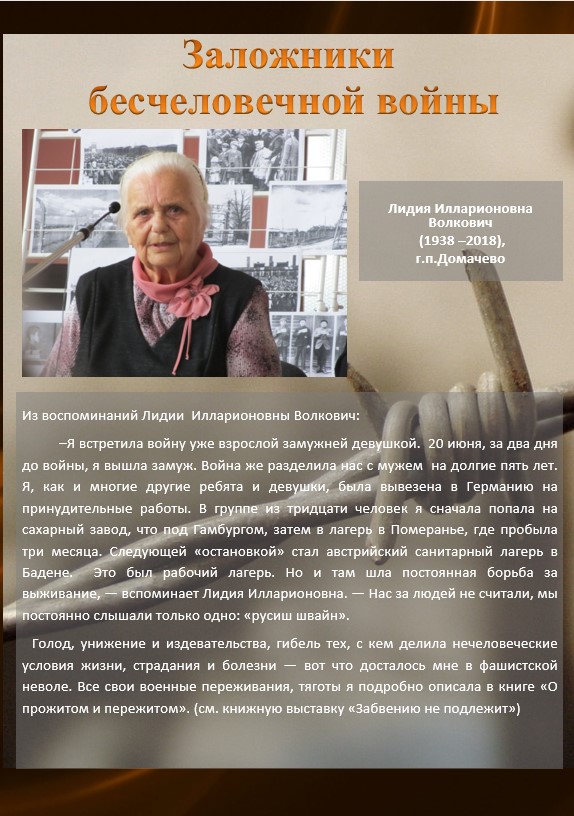 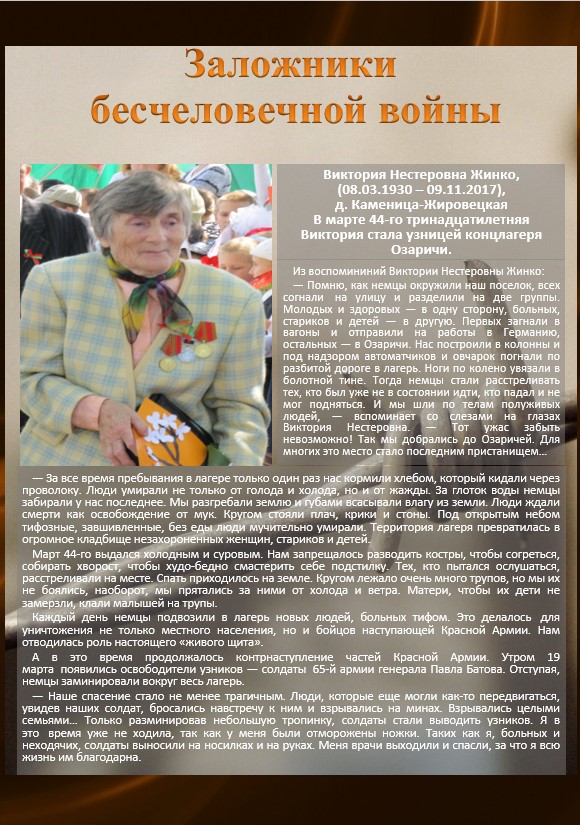 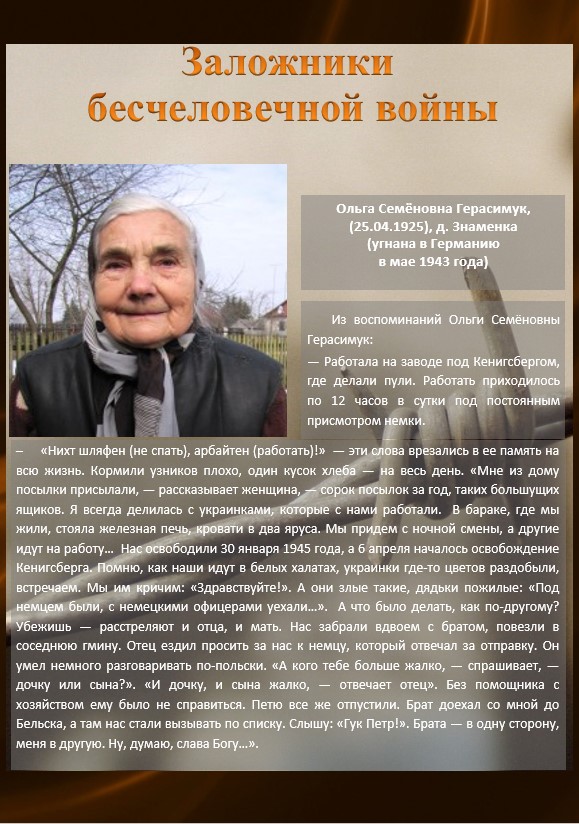 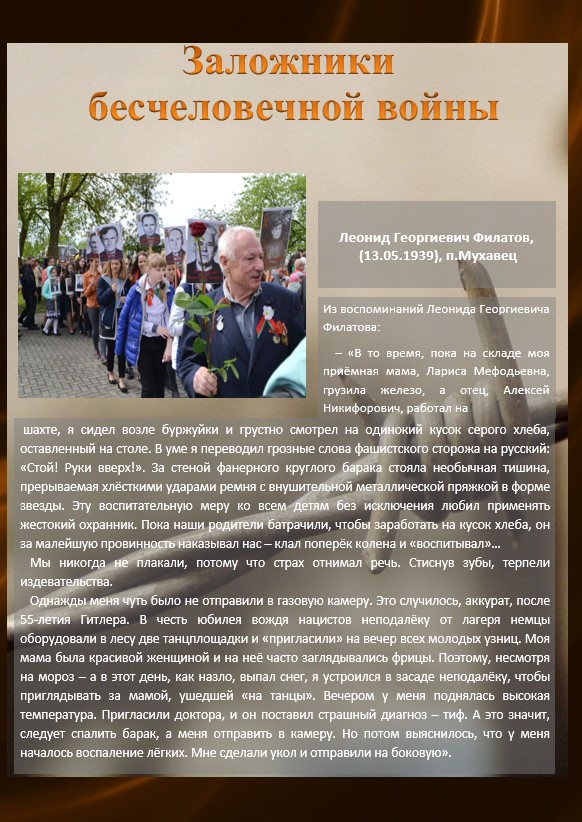 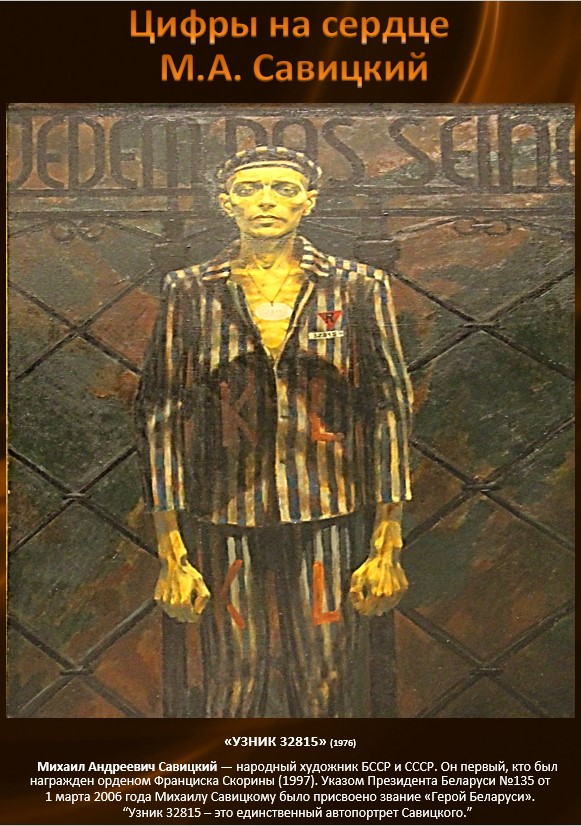 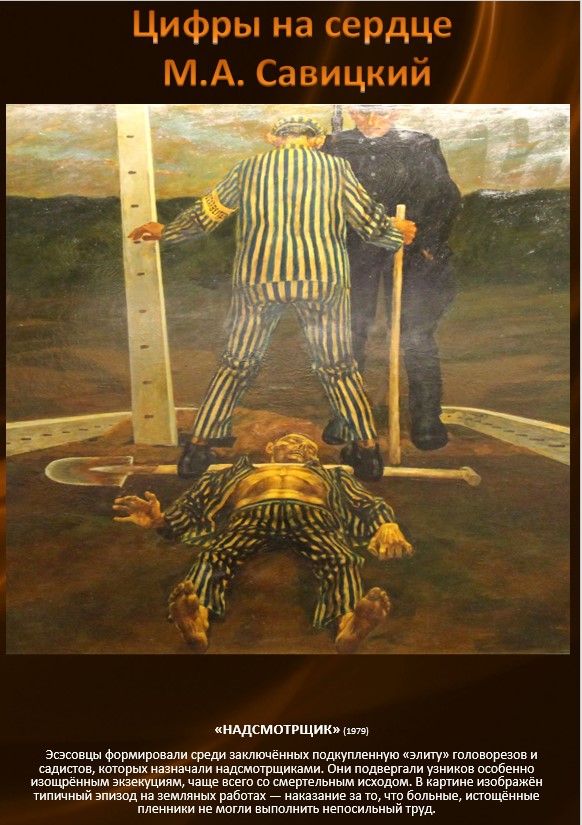 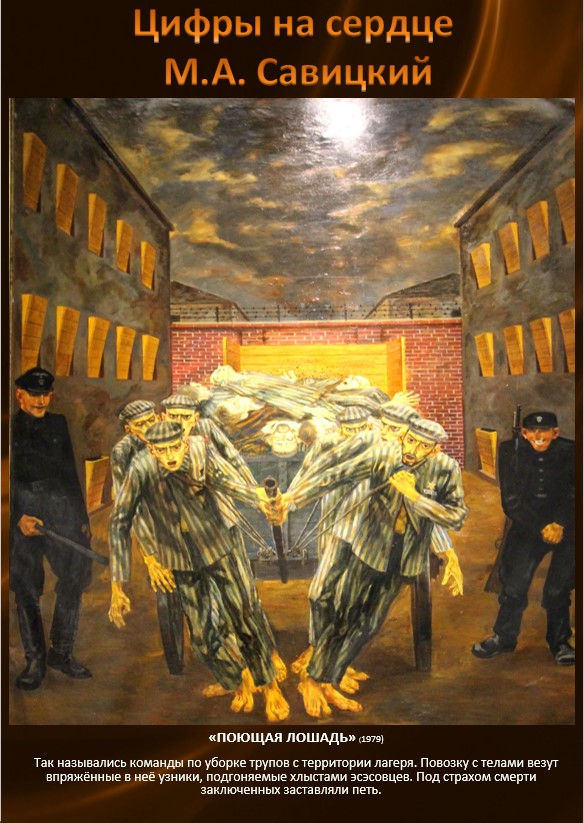 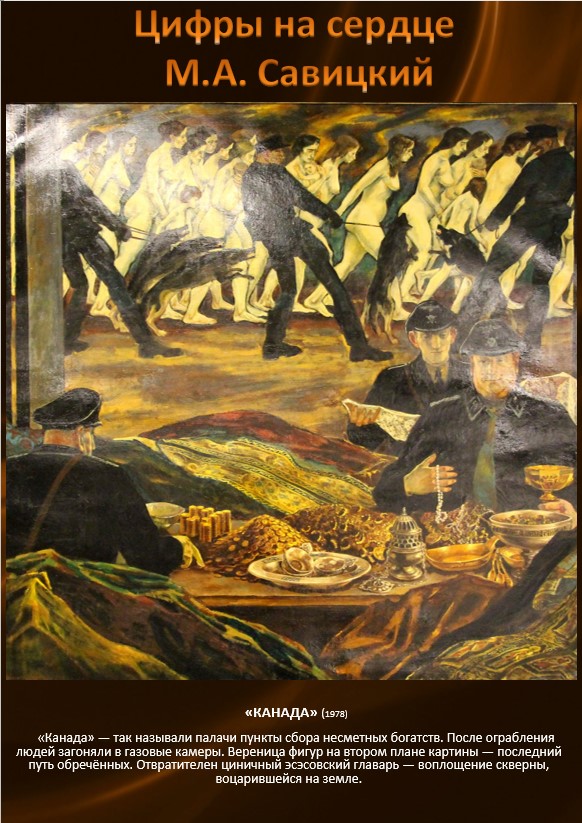 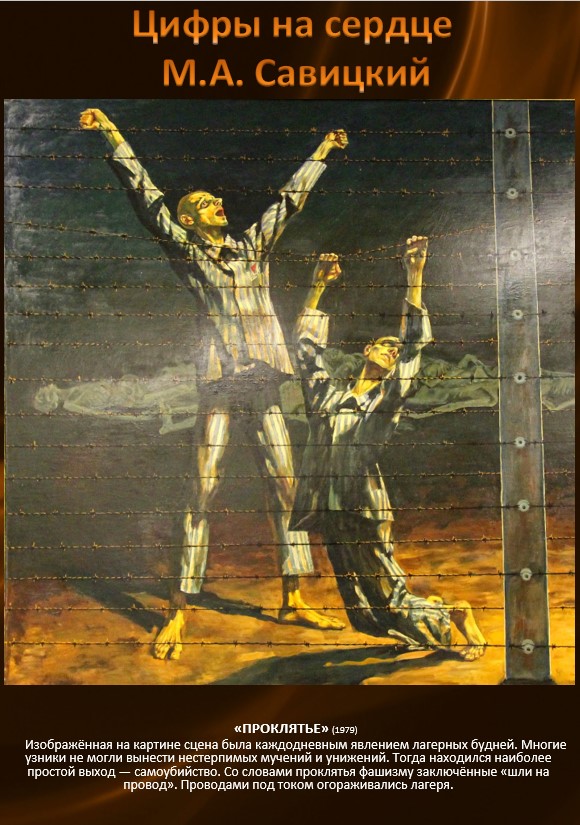 Благодарим за просмотр